01
Инструкция по регистрации органа в ФГИС ДО (досудебное обжалование)
Актуальная версия инструкции: http://smev.sakha.gov.ru/documents/esia/
http://www.sakha.gov.ru/minsvyaz
E-mail: minsvyaz@sakha.gov.ru
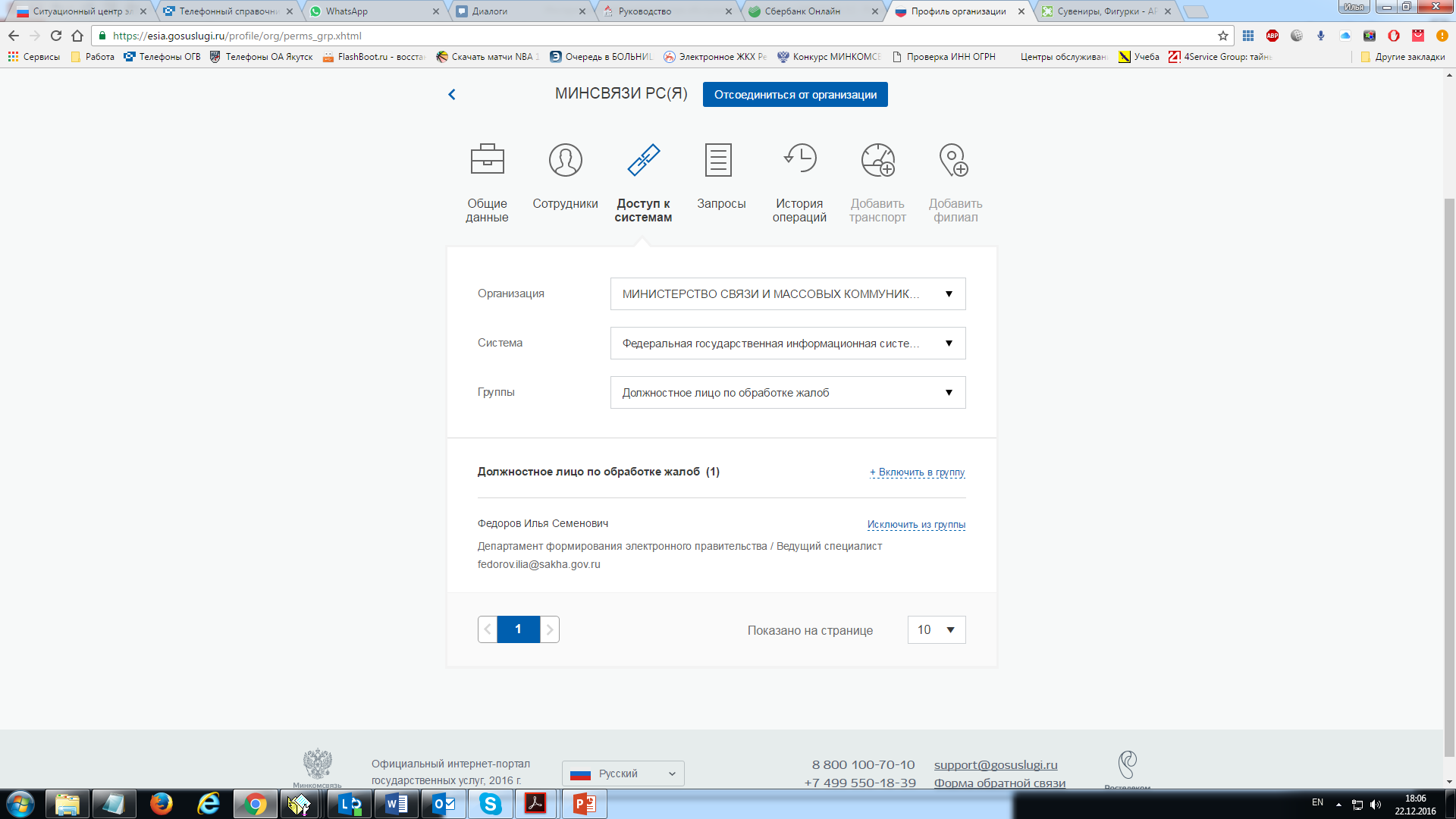 Необходимо авторизоваться на сайте www.gosuslugi.ru как организация;
Войти в личный кабинет организации;
Открыть вкладку «Доступ к системам»;
В поле «Организация» выбрать Министерство связи и массовых коммуникаций Российской Федерации;
В поле «Система» выбрать «Федеральная государственная информационная система досудебного обжалования»;
Далее необходимо назначить ответственного сотрудника в графе «Группы» выбрав необходимую роль;
Пройти на сайт www.do.gosuslugi.ru.



Инструкция по работе с ФГИС ДО размещена в личном кабинете системы.